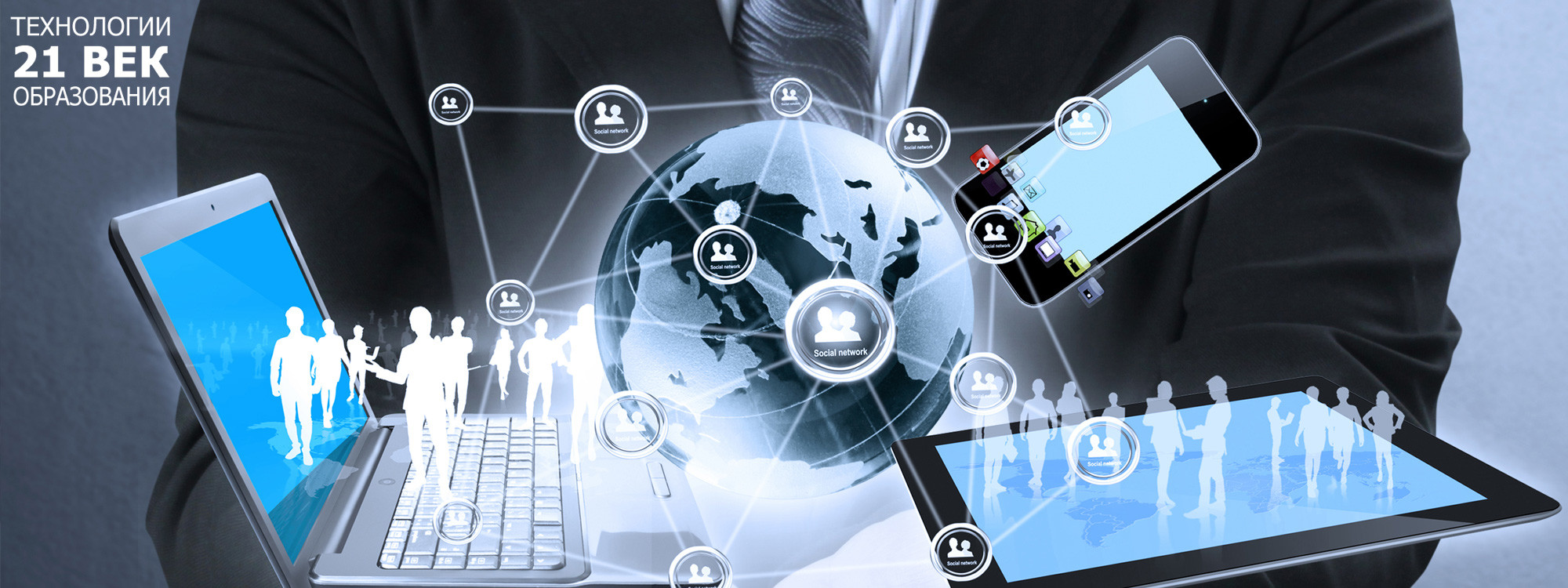 Организация методической поддержки использования ИКТ в обучении школьников
Герасимова И.П.,
заместитель директора МАОУ ДПО ЦИТ
Повышение квалификации
Курсы с использованием ИОЧ
(сентябрь – октябрь 2016 г.)
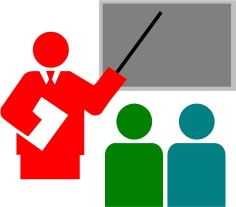 Вариативный блок
Проектная деятельность в информационной образовательной среде XXI века
Дистанционные технологии в деятельности педагога
Курсы повышения квалификации  в области ИКТ
В сентябре в учреждения будет направлено письмо с перечнем программ и формой заявки
Конкурсные мероприятия
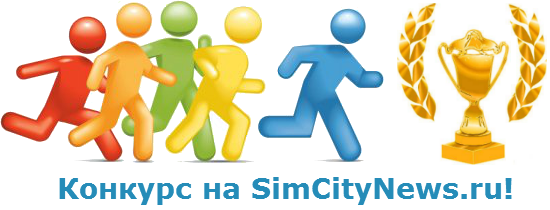 Дистанционная обучающая олимпиада по математике – ноябрь 2016
Дистанционная обучающая олимпиада для начальных классов «Нескучная зима» – декабрь 2016
Дистанционный образовательный проект «Новое поколение» – октябрь 2016 
Дистанционный образовательный проект «Я ищу затерянное время» – октябрь 2016 
Дистанционный образовательный проект «Экоград» – февраль 2017 
Дистанционный образовательный проект «Выбор-Профессия-Успех» – октябрь 2016 – май 2017
[Speaker Notes: Традиционные мероприятия.
Целевые категории участников назвать]
Конкурсные мероприятия
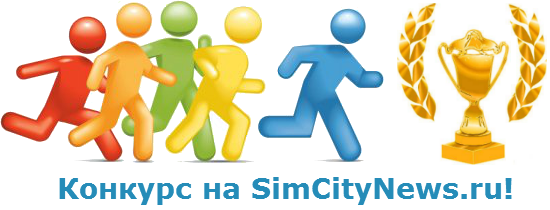 Городской конкурс «Наша школьная библиотека» – октябрь 2016 – январь 2017
Городской фестиваль «Инфо-Мир» – октябрь 2016 – февраль 2017
Городской конкурс для педагогов «IT-activity» – январь – март 2017
[Speaker Notes: Целевые категории участников назвать.
Все наши конкурсные мероприятия для педагогов и школьников преследуют не только задачу выявления лучших. Каждый проект, олимпиада или конкурс включают обучающий этап, в ходе которого участники получают новые знания об использовании ИКТ, формируют свою ИКТ-компетентность.
Все конкурсные мероприятия проводятся в ТолВики.]
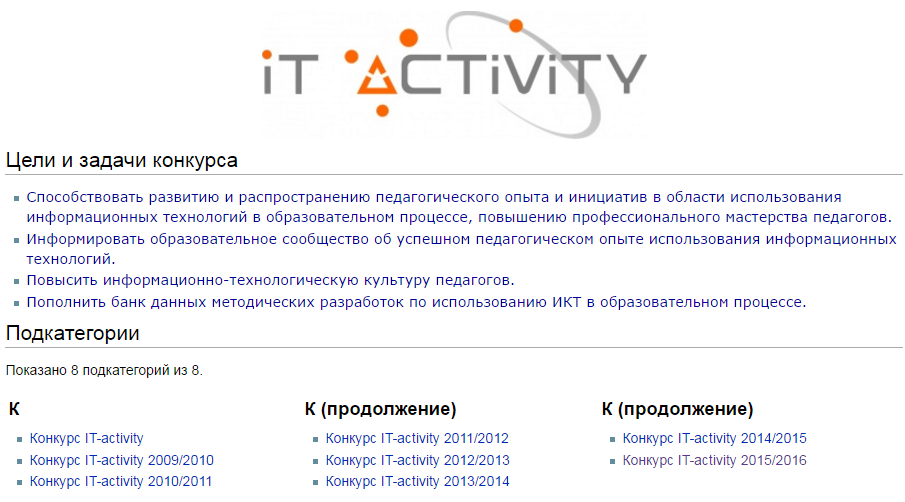 Тема: «Развитие познавательной мотивации учащихся»
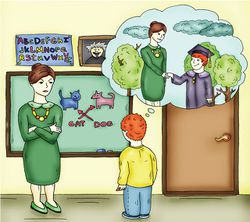 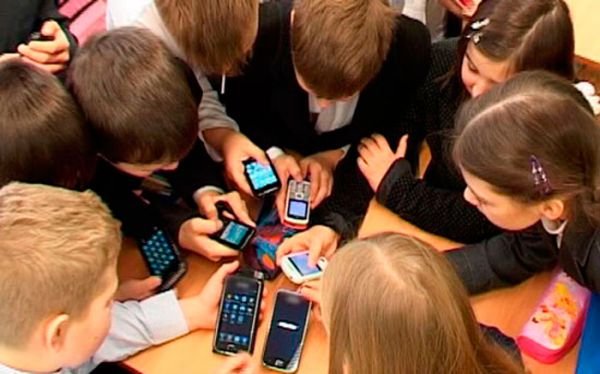 [Speaker Notes: Одним из популярных педагогических мероприятий является ежегодный дистанционный конкурс «IT-activity». Конкурс существует уже более семи лет. С 2012 года основной темой конкурса являются технологии реализации ФГОС. Педагоги рассматривают вопросы формирования метапредметных результатов, создают дидактические задания, направленные на формирование универсальных учебных действий, организуют групповое сетевое взаимодействие учащихся. 
Каждый год тематика конкурса меняется. В прошлом учебном году была рассмотрена тема «Развитие познавательной мотивации учащихся». Тема настолько обширная, что было рассмотрено лишь несколько приемов. Тема вызвала огромный интерес среди участников, поэтому  организаторы планируют продолжить знакомство с другими методическими и дидактическими приемами по развитию познавательной мотивации. 
Мы давно ушли от определения призовых мест по итогам конкурса. Стараемся поощрить максимальное количество педагогов. В июне для победителей и лауреатов конкурса мы провели тренинг «IT-калейдоскоп 2016», темой которого выбрали использование мобильных приложений в образовании. 
Участниками конкурса ежегодно являются педагоги нашего города, а также других городов и регионов РФ. Рефлексия показывает, что большинство участников воспринимают конкурс, как форму повышения квалификации.]
Семинары, мастер-классы, тренинги…
Применение современных педагогических технологий
Методика использования современных средств ИКТ
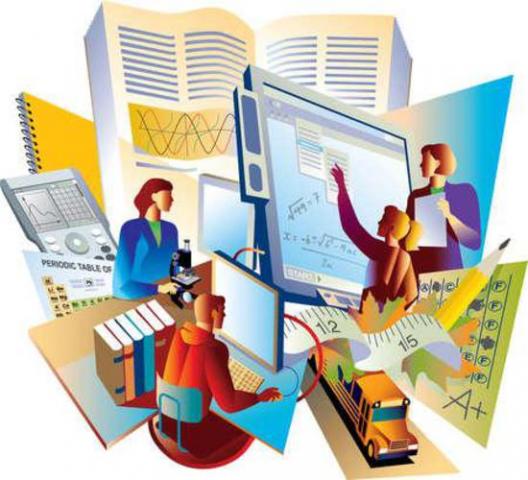 Новые знания 
Новые инструменты
Обмен опытом
Копилки методических и дидактических материалов
[Speaker Notes: В новом учебном году мы планируем использовать и другие формы повышения квалификации и методической поддержки – различные семинары, мастер-классы, тренинги. Эти мероприятия адресованы педагогам различных предметных областей и включают вопросы применения современных педагогических технологий и освоение методики использования современных средств ИКТ. На семинарах мы стараемся рассматривать самые актуальные, трендовые технологии и модели обучения, средства ИКТ.]
ДМС «Приёмы формирования навыков работы с информацией»
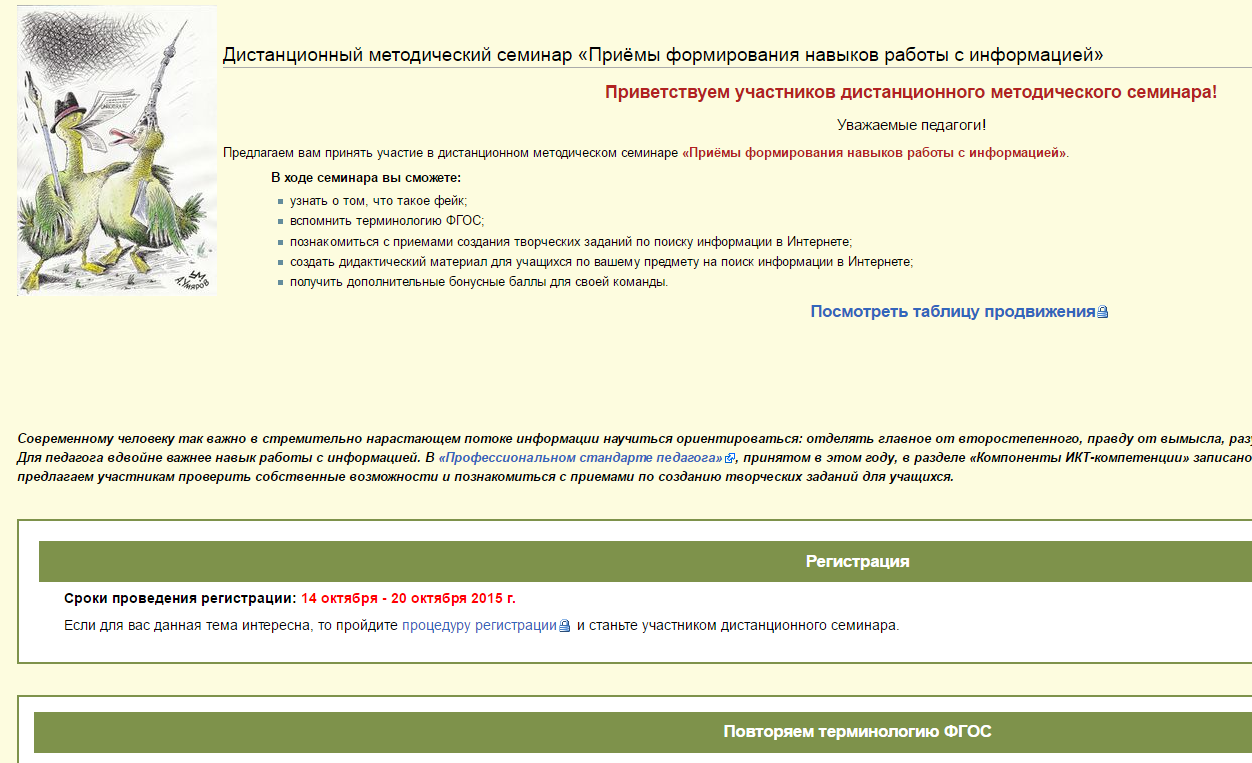 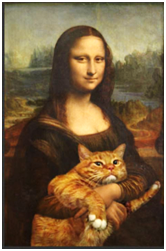 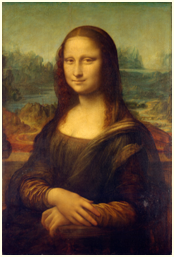 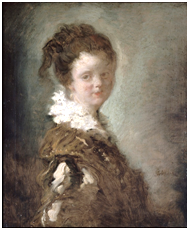 ФЕЙК ?
Навыки поиска информации в Интернет и определения её достоверности
Приемы создания творческих заданий для учащихся
Сервис для создания дидактических материалов Learningapps
Навыки совместной работы в таблицах Google
[Speaker Notes: ДМС «Приёмы формирования навыков работы с информацией». 
Эта тема выбрана неслучайно. Любому современному человеку необходимо уметь ориентироваться в стремительном потоке информации, разумно и критически её оценивать, отделять главное от второстепенного, правду от вымысла. Для педагогов вдвойне необходимо владеть этими навыками, т.к. они должны научить этому учеников. 
Участники семинара приобрели навыки поиска информации в Интернет и определения её достоверности, познакомились с различными  приемами создания творческих заданий для учащихся по поиску информации, изучили успешный педагогический опыт в этом направлении. 
В процессе практической работы педагоги проверили собственные возможности в определении ложной, фальшивой информации и разоблачении фейков, а также самостоятельно создали дидактический материал для учащихся по своему предмету с целью формирования познавательных УУД. Кроме того, в ходе семинара педагоги освоили сервис для создания дидактических материалов Learningapps и приобрели навыки совместной работы в таблицах Google.]
ДМС «Перевернутый класс» – инновационная модель обучения
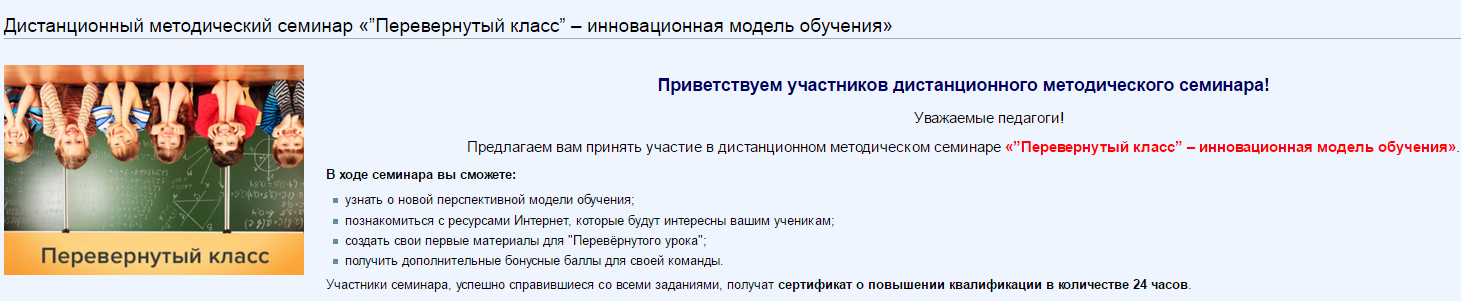 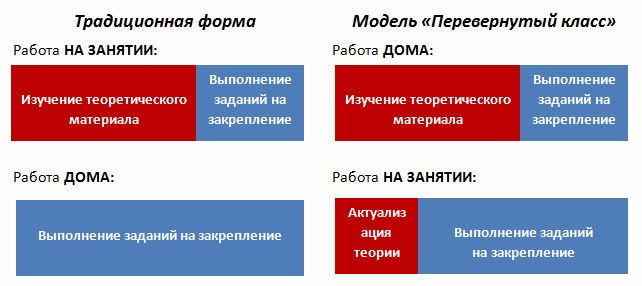 Изучение и анализ концепции «Перевёрнутого класса»
Знакомство с коллекцией обучающих видеороликов
Создание материалов для «перевёрнутого» обучения
Навыки съёмки и монтажа видео, публикации его в Интернет
[Speaker Notes: ДМС «Перевернутый класс» – инновационная модель обучения.
Модель обучения «Перевёрнутый класс» стала популярной во многих странах мира более 10 лет назад, а в последнее время вызывает большой интерес и у российских педагогов. В основе этой модели лежит уход от лекционной урочной формы и переход в формат домашнего видео с графикой, наглядными опытами и другими видами информации.
Участники семинара изучили основную концепцию «перевёрнутого» обучения и проанализировали модель, используя метод SWOT-анализа. 
Затем познакомились с коллекциями обучающих видеороликов по своему предмету и определили способы их применения на уроке.
А в ходе последнего этапа создали первые материалы для «перевёрнутого обучения» по своему предмету: спроектировали «перевёрнутый урок» с  инструкцией и инструментами самоконтроля для ученика; разработали сценарий видеоролика и сняли учебное видео.]
ДМС «Бриколаж как приём развития творческого мышления учащихся»
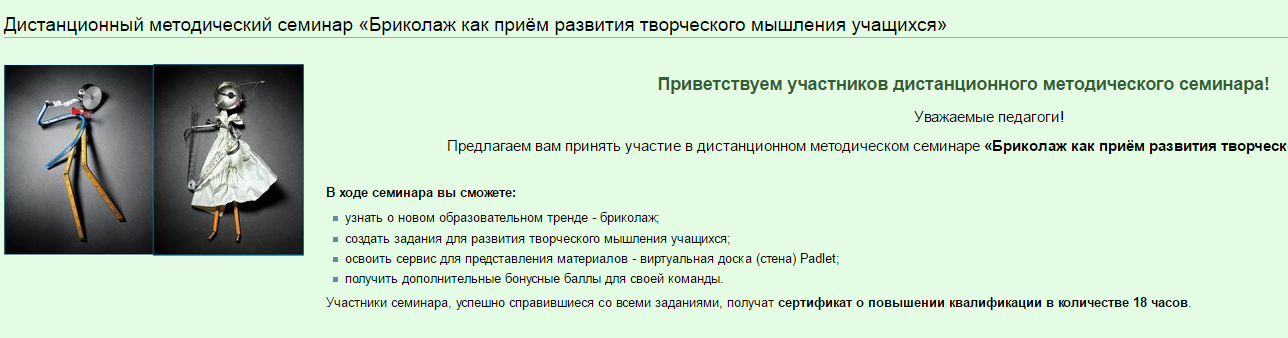 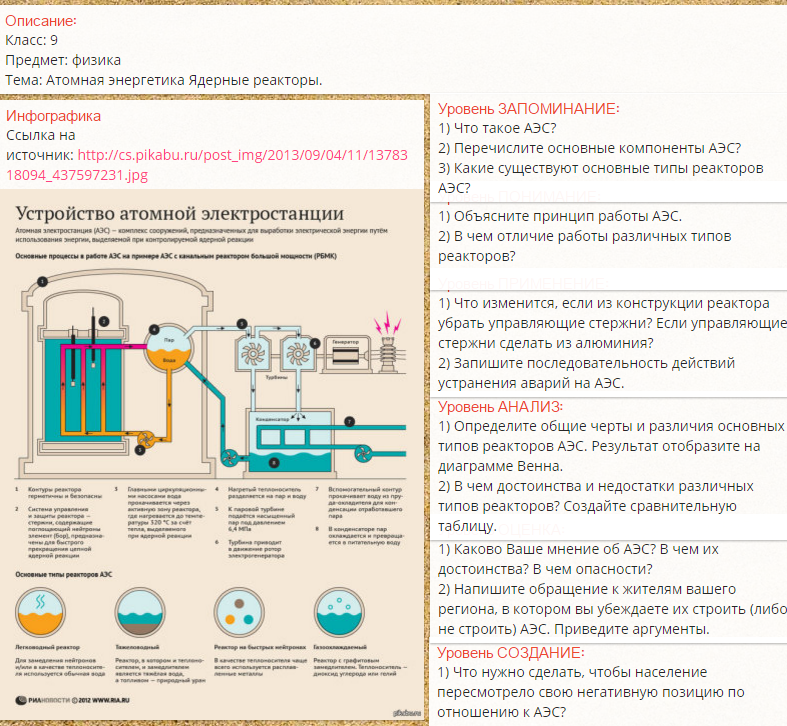 Изучение опыта педагогического сообщества
Задания для развития творческого мышления учеников
Сервис для совместной работы и представления материалов – виртуальная доска Padlet
[Speaker Notes: ДМС «Бриколаж как приём развития творческого мышления учащихся» 
Бриколаж - один из трендов современного образования. Бриколаж в образовании — это использование для учёбы всего, что угодно, кроме специально созданных инструментов, например, учебников.
Участники семинара познакомились с новым образовательным трендом и самостоятельно разработали задания по своему предмету для развития творческого мышления учащихся в логике бриколажа. Обязательным условием являлась ориентация заданий на уровни анализа, синтеза и оценки согласно таксономии педагогических целей Б. Блума. В ходе семинара педагоги освоили сервис для совместной работы и представления материалов – виртуальную доску Padlet.]
Методические материалы 
в ТолВики
Материалы семинаров и результаты работы участников:
ДМС «Приёмы формирования навыков работы с информацией» http://goo.gl/VZ91ER
ДМС «Перевернутый класс» – инновационная модель обучения http://goo.gl/loDv4P
ДМС «Бриколаж как приём развития творческого мышления учащихся» http://goo.gl/wHrvoY
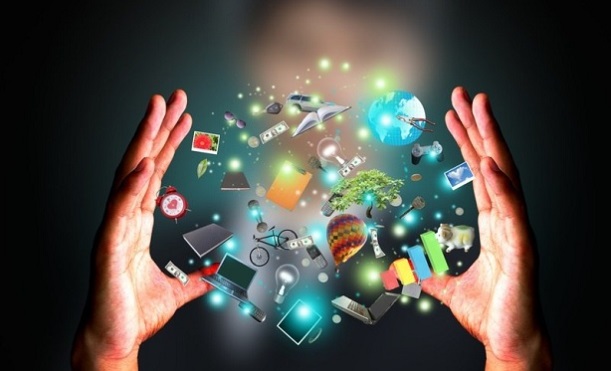 [Speaker Notes: Все материалы семинаров и результаты работы участников опубликованы на муниципальном образовательном портале ТолВики и доступны для изучения любому педагогу в любое время.]
Методические материалы 
в ТолВики
Материалы всех конкурсных мероприятий и результаты работ участников
Интерактивное оборудование
Безопасность в Интернет
Образовательная робототехника
Видеоколлекции по основным школьным предметам http://goo.gl/2S9zpw  
…
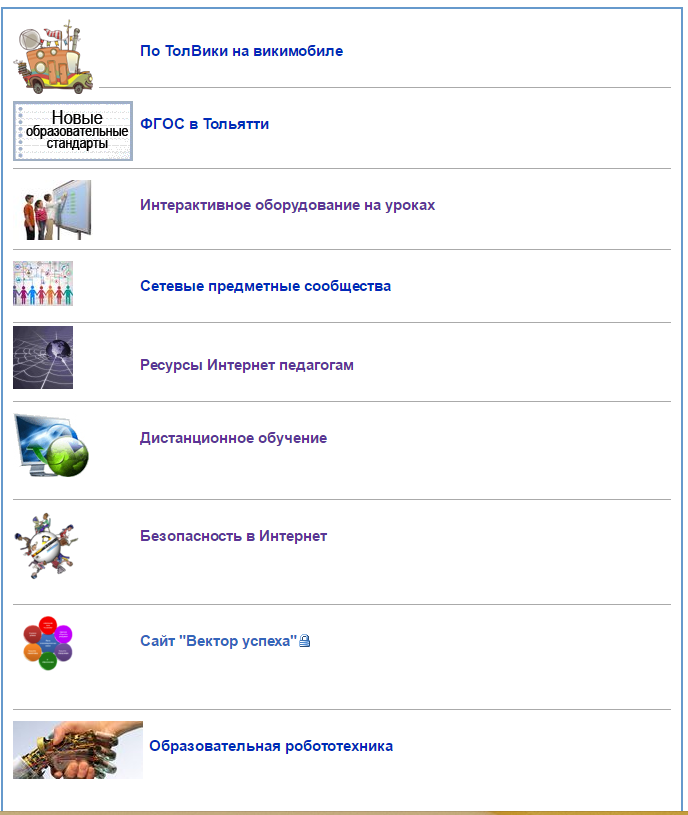 [Speaker Notes: Также в ТолВики опубликованы материалы всех конкурсных мероприятий и результаты работ участников.
Обновлена информация разделов:
Интерактивное оборудование
Безопасность в Интернет
Образовательная робототехника
Отдельно я хочу отметить новый раздел ТолВики, подготовленный нашими методистами - Видеоколлекции по основным школьным предметам.]
Вебинары
«Образование, трудоустройство и карьера в IT сфере г. Тольятти»
«Подготовка к единому государственному экзамену по информатике»
Ваши предложения?
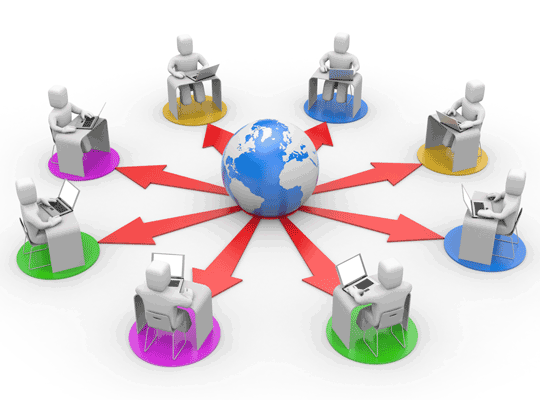 Межрегиональная конференция «Информационная образовательная среда как условие реализации ФГОС»
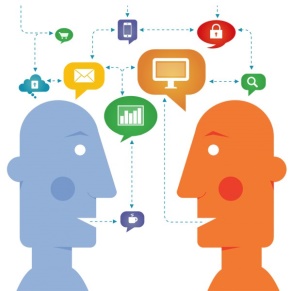 Срок проведения: март 2017 г.
Категории участников: педагогические работники образовательных учреждений всех типов и видов.
Тематика конференции: использование ИКТ, перечень направлений будет опубликован
По итогам конференции будет выпущен сборник
[Speaker Notes: Межрегиональная конференция «Информационная образовательная среда как условие реализации ФГОС» 
Срок проведения: март 2017 г.
Категории участников: педагогические работники образовательных учреждений всех типов и видов.
Тематика конференции разнообразна
По итогам конференции будет выпущен сборник]
Апробация модуля РОСТ
АСУ РСО
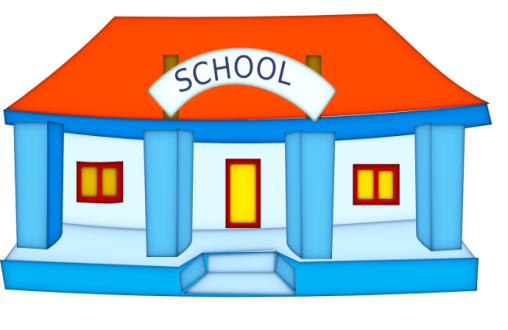 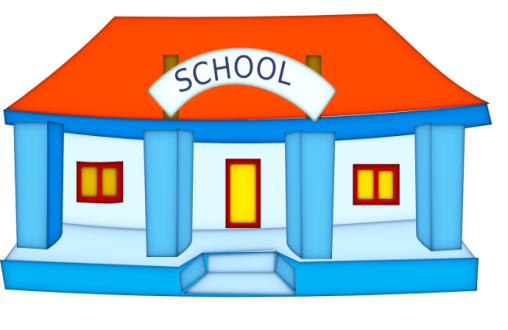 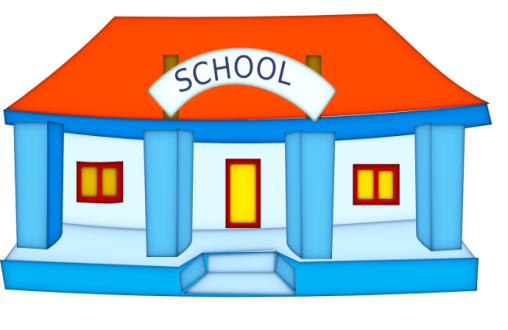 МБУ №77
ИРТех
ЦИТ
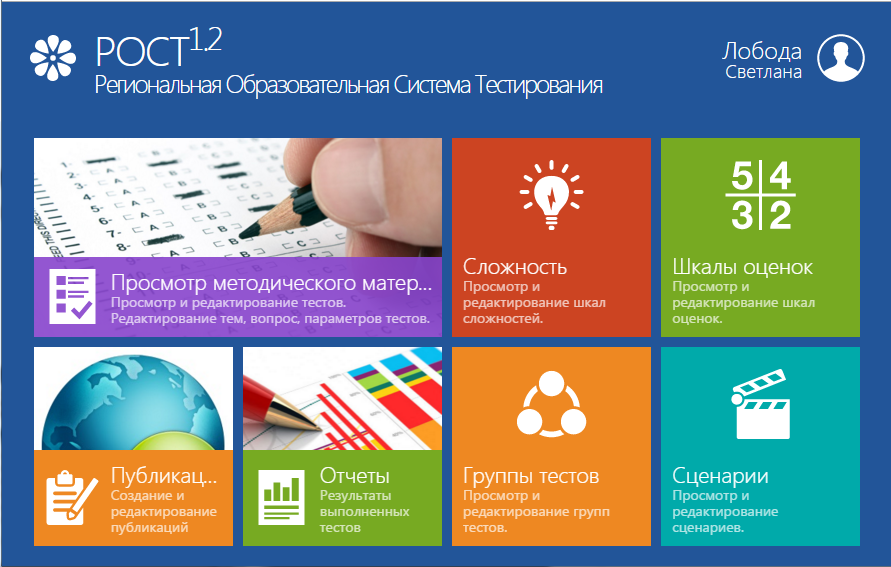 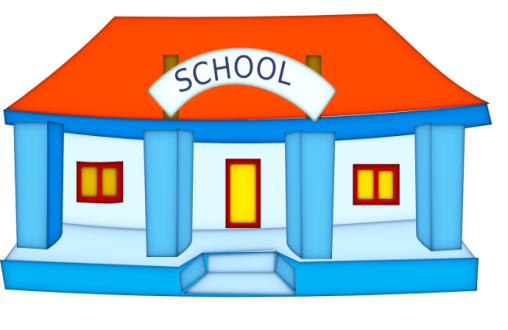 Подробная инструкция для пользователя РОСТ
Методические рекомендации по использованию РОСТ
МБУ № 57
[Speaker Notes: В прошедшем учебном году Центр информационных технологий организовал апробацию модуля РОСТ. В апробации приняли участие методисты Центра и инициативные группы педагогов из Лицея № 57 и Гимназии № 77. В тесном сотрудничестве с разработчиками модуля мы отработали полностью все процедуры от создания теста до его прохождения учениками и получения отчётов. В процессе апробации были подготовлены методические рекомендации по использованию модуля РОСТ и подробная инструкция для пользователей.]
МАОУ ДПО ЦИТ предлагает…
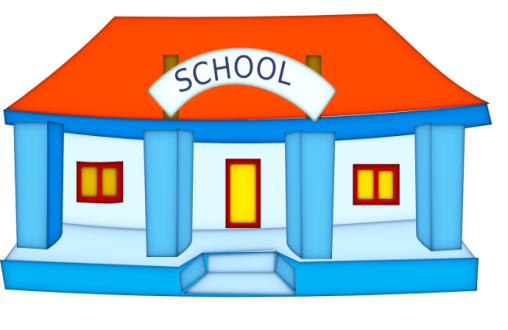 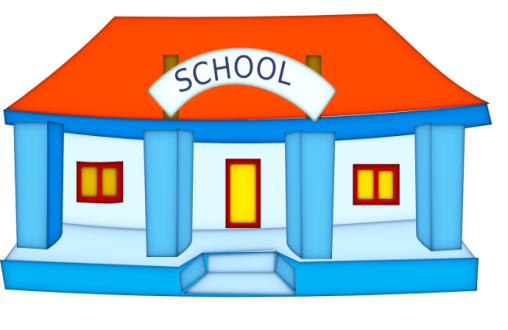 МБУ №…
ЦИТ
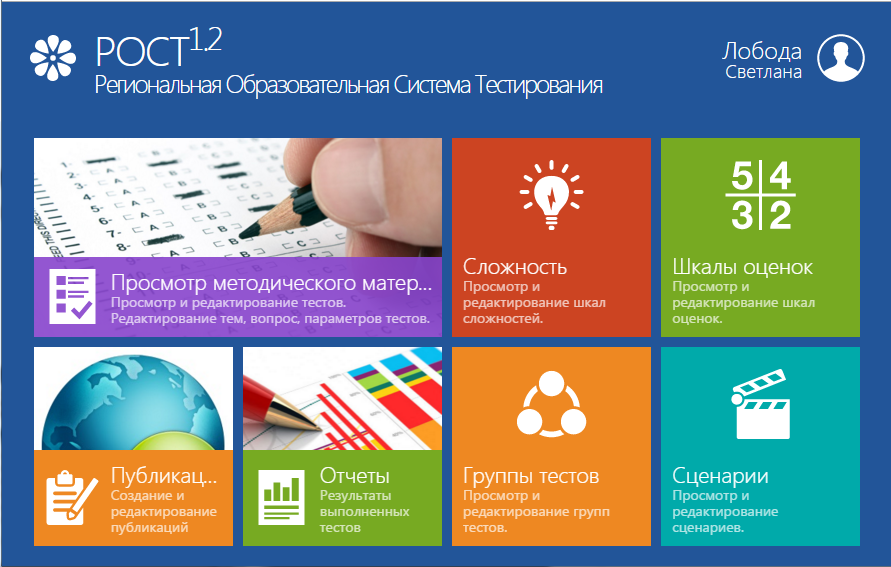 Изучить инструкцию
Посмотреть видеоролики
Войти в состав творческой группы
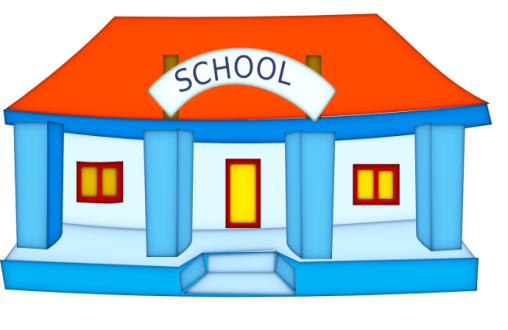 МБУ № …
[Speaker Notes: Мы предлагаем всем желающим педагогам научиться и использовать модуль РОСТ в своей работе. Как это можно сделать?
В сентябре будет опубликована подробная инструкция в модуле РОСТ.
Мы опубликуем обучающие видеоролики по работе с этим модулем.
Центр организует обучающие семинары по работе с модулем для творческих групп педагогов.]
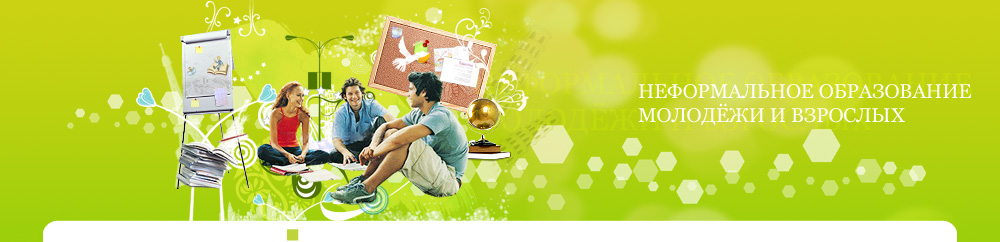 «Мы лишаем детей будущего, если продолжаем учить сегодня так, как учили этому вчера…»
Д. Дьюи
[Speaker Notes: Проблемы:
1. Плохое информирование педагогов о мероприятиях. 
С большим удивлением на курсах повышения квалификации мы узнаём, что некоторые учителя до сих пор не знают о существовании портала ТолВики. Убедительно прошу вас – расскажите своим педагогам на совещании или педсовете о ресурсах портала. Они сами увидят все новости о наших и не только наших мероприятиях.
2. Слабая мотивация. Сознательный отказ от освоения новых информационных технологий сужает инструментарий мышления 
Поэтому любые попытки оправдать отказ от новых технологий деструктивны. У любых технологий есть свои преимущества и ограничения, которые нужно осваивать для эффективного и продуктивного применения. Показательное мнение молодых учителей об электронных журналах.
3. ОГЭ по информатике]
СПАСИБО ЗА ВНИМАНИЕ!
gip@itc.tgl.ru

(8482) 32-73-40
[Speaker Notes: В заключении хочу подчеркнуть, что основной идеологией неформального повышения квалификации в МАОУ ДПО ЦИТ является не реклама современных информационных технологий, а демонстрация путей осмысленного внедрения их в образовательный процесс. Такой опыт работы в дальнейшем помогает педагогам эффективно организовать учебную деятельность на основе подбора учебных задач и средств обучения в соответствии с определенными видами деятельности и планируемыми результатами.]